Dr Nicolas LONGEAUX
		Conseiller médical - FHF Occitanie
		PH urgentiste - CH Comminges Pyrénées
GOUVERNANCE MÉDICALE, 
FACTEUR D’ÉQUILIBRE ET D’ATTRACTIVITÉ ?
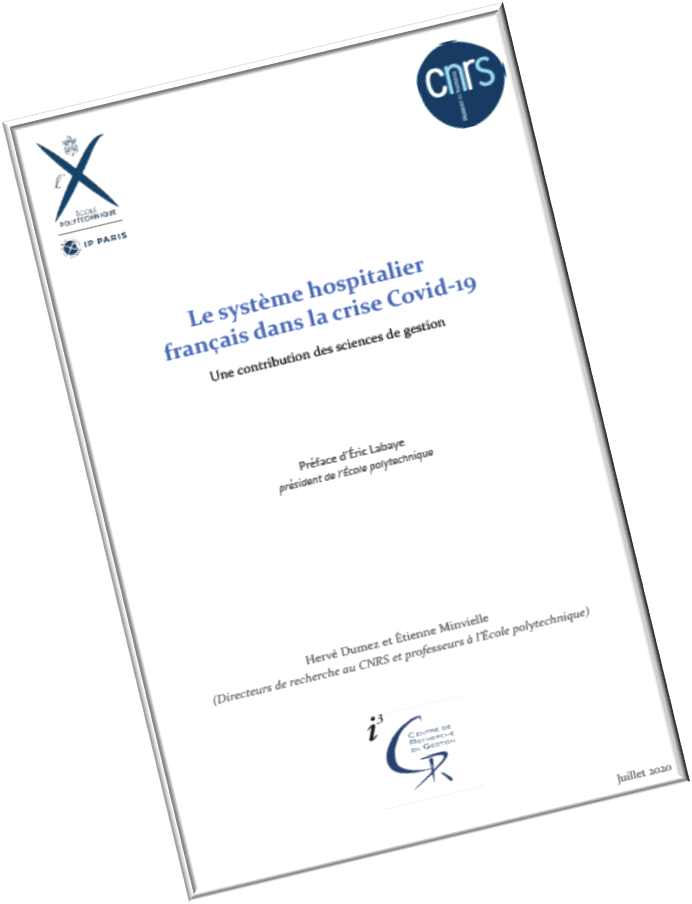 Parmi les nombreux rapports « management et crise covid »
Ecole Polytechnique et CNRS
Dumez Hervé & Minvielle Étienne (2020)
« Comment le système hospitalier français a-t-il géré la crise Covid 19 ? »
Une contribution des sciences de gestion. Palaiseau, École polytechnique( i3-CRG)-CNRS, 8
Parmi leurs conclusions
Développer un management de soutien
Disparition des cloisonnements
Force du travail en équipe « espaces dialogiques » « objectifs centrés sur la prise en charge des malades »
Plan de formation des professionnels, d’évaluation des responsables incluant la dimension managériale

Le tout dans un contexte difficile
tension démographique médicale majeure
crise des vocations autour de l’engagement
besoin de se recentrer sur son métier
Programme atelier 2
Claire DA DALT sociologue et directrice de CESAM FORMATION
Dr Carine Courtault, PCME du CH Arcachon
Dr Radoine Haoui, PH psychiatre CH Béziers, membre de la mission CLARIS